Сопровождение введения и реализации ФГОС основного общего образования на муниципальном уровне
Максимишина О.В., начальник отдела образования администрации города Зея


г.Зея, 2017
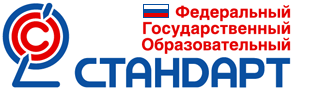 Введение стандартов
2010 г. – МОБУ СОШ № 5 – ФГОС НОО (в опережающем режиме)
2011 г. – во всех школах – ФГОС НОО (в штатном режиме)
2012 г. – МОБУ СОШ № 4 – ФГОС ООО (в опережающем режиме)
2014 г. – МОБУ СОШ № 5 – ФГОС ООО (в опережающем режиме)
2015 г. во всех школах – ФГОС ООО (в штатном режиме)
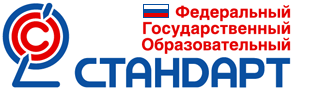 Обучаются по новым стандартам на уровне основного общего образования
825 школьников

  572 обучающихся                      253 обучающихся
       (5-6 классы)                              (7-9 классы)
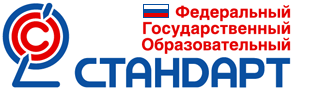 Кадровая обеспеченность
78% педагогов
                
                24%                                                  54%
           высшая                                              первая
                     квалификационные категории

Прошли КПК 

              100%                                                   80% руководителей                             педагогов-психологов
      и педагогов                                социальных педагогов
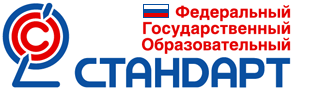 Организационные мероприятия
разработана основная образовательная программа
приведены в соответствие с требованиями ФГОС:
    - нормативная база общеобразовательных организаций
	- должностные инструкции работников
определена оптимальная модель организации образовательного процесса
разработан план методической работы
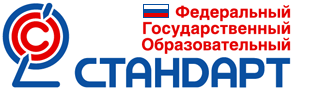 Формирование учебного плана
учебные предметы:
   - русский язык
	- информатика и ИКТ
	- физическая культура 
 курсы: 
	- основы безопасного движения
	- проектная деятельность
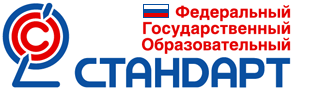 Внеурочная деятельность
Драматический кружок
Основы проектной деятельности
Клуб юного читателя «К тайнам книги»
НОУУ «Искатели»
Социальный проект: теория и практика
Спортивные игры
Юный физик
Познай себя
В мире информатики, «Информашка»
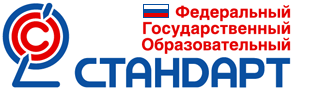 Обеспеченность учебниками
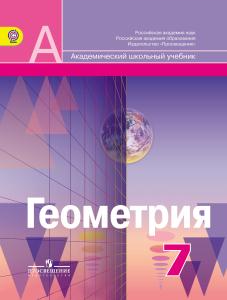 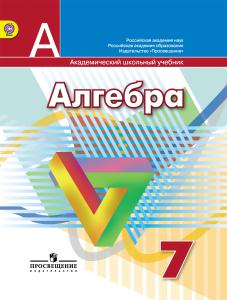 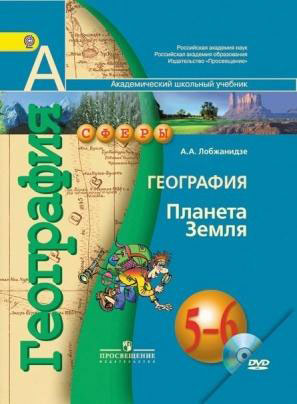 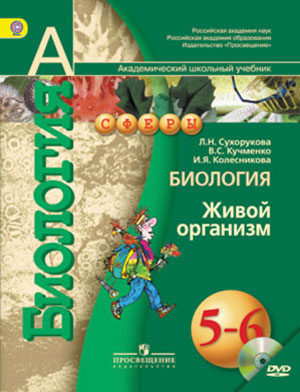 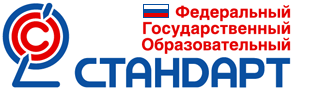 Материально-техническое обеспечение
Нормативное обеспечение
Организационное обеспечение
Кадровое обеспечение
Дорожная карта по введению ФГОС ООО
Финансово-экономическое обеспечение
Научно-методическое обеспечение
Информационное обеспечение
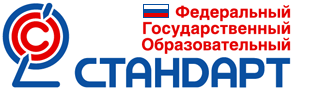 Нормативное обеспечение
Обеспечение разработки основных образовательных программ основного общего образования
Утверждение основных образовательных программ ОО (по мере готовности), внесение изменений, дополнений
Обеспечение соответствия нормативной базы школ требованиям ФГОС ООО
Разработка и утверждение плана-графика введения ФГОС ООО
Приведение должностных инструкций работников ОО в соответствие с требованиями ФГОС ООО
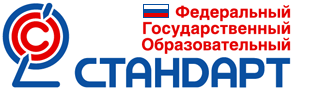 Организационное обеспечение
Диагностика готовности общеобразовательных организаций к введению ФГОС ООО
Определение списка учебников и учебных пособий
Формирование заказа на учебники и учебную литературу
Разработка и реализация моделей взаимодействия общеобразовательных организаций и организаций дополнительного образования детей
Анализ имеющихся условий материально-технического оснащения
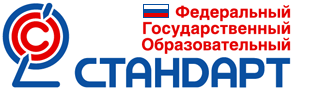 Кадровое обеспечение введения ФГОС
Анализ кадрового обеспечения введения и реализации ФГОС ООО
Разработка плана-графика повышения квалификации педагогических и руководящих работников
Разработка (корректировка) плана научно-методической работы ОО
Организация и проведение проблемных семинаров, семинаров-практикумов, круглых столов, мастер-классов, открытых уроков
Обеспечение участия методистов, педагогов и руководителей ОО в мероприятиях регионального уровня
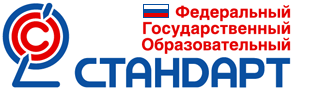 Финансовое обеспечение введения ФГОС
Определение объёма расходов, необходимых для реализации основных образовательных программ
Разработка локальных актов (внесение изменений в имеющиеся), регламентирующих установление заработной платы работников ОО
Разработка и заключение дополнительных соглашений к трудовому договору с педагогическими работниками
Формирование муниципального задания для ОО с учетом требований ФГОС ООО
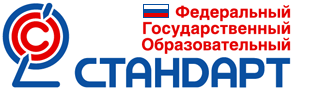 Отдел образования администрации города Зеи
Рабочая группа по введению ФГОС ООО
Экспертный Совет
Городской методический Совет
Городские методические объединения
Общеобразовательные организации
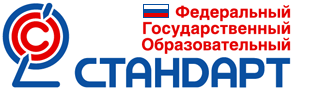 Рабочая группа по ФГОС ООО
Как составить основную образовательную программу ООО
Как составить учебный план, план внеурочной деятельности по ФГОС ООО
Обсуждение Положений системы оценивания, разработанные общеобразовательными организациями
Обсуждение примерного договора о сотрудничестве с организациями дополнительного образования в части учета результатов обучающихся  в части реализации внеурочной деятельности
О проведении единой итоговой комплексной метапредметной работы в 5 классах и 6-8 пилотных классах, обучающихся по ФГОС ООО
Анализ организации внеурочной деятельности в 5-х классах в 2015-2016 учебном году
Обсуждение различных подходов к организации проектной деятельности (круглый стол)
О проведении единого дня открытых дверей школами-пилотниками
Итоги реализации ФГОС ООО в 5 классах в штатном режиме
Городской методический Совет
ГМС «Подведение итогов работы за учебный год «пилотных площадок» 
	МОБУ СОШ № 5 «Опережающее введение ФГОС НОО, МОБУ СОШ № 4 – «Опережающее введение ФГОС ООО»
ГМС «Итоги реализации ФГОС НОО, готовность общеобразовательных организаций к введению ФГОС ООО»
ГМС «Организация предпрофильного, профильного обучения, профессионального самоопределения обучающихся»
ГМС – Представление опыта работы педагогов города
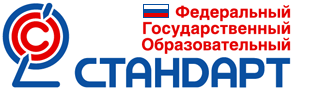 Экспертное заключение на основную образовательную программу основного общего образования (ООП ООО)МОБУ СОШ № 5(наименование ОУ)
Вывод:  программа (соответствует, не в полной мере соответствует, полностью не соответствует)  установленным требованиям ФГОС ООО
Рекомендации: 
- описать преемственность программ формирования УУД при переходе от начального к основному общему образованию;
- программа коррекционной работы требует доработки (слабо освещены вопросы коррекционной работы с детьми с ОВЗ);
- в учебном плане распределить часы на внеурочную деятельность, сетку часов составить на 5-9 классы;
- по тексту программы устранить указанные недостатки (закладки в программе);
- описать деятельность образовательного учреждения с предприятиями, системой дополнительного образования;
- при описании  внеурочной деятельности учесть, что в 8-9 классе – ориентация на осознанный выбор учащимися дальнейшего профиля обучения, организовывать курсы по основам проектной и исследовательской деятельности;
- в программе воспитания и социализации цели и задачи прописать для обучающихся основного общего образования (цели, задачи и частично текс прописан для младших школьников)
- дополнить общую характеристику ООП ООО: описанием концепции реализуемого УМК, разделов и приложений ООП ООО,  модели организации внеурочной деятельности, описать общие подходы к организации внеурочной деятельности. 

Руководитель экспертной группы ____________________________ /  Лысенко С.Н. /

Эксперт __________/Т.Г.Решетникова/                      Эксперт ___________________/Дорошенко Т.А./
Эксперт ____________________/М.Г.Пчелинцева/  Эксперт ___________________/Кузнецова Н.Л./
Кадровое обеспечение перехода на ФГОС ООО
Задача: создать условия для непрерывного профессионального развития руководящих и педагогических работников общеобразовательных организаций с целью доведения уровня их квалификации до соответствия требованиям квалификационных характеристик, квалификационной категории и требованиям ФГОС ООО, профессиональному стандарту «Педагог», «Руководитель»
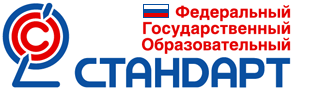 Затруднения педагогов
создание условий для достижения всеми обучающимися запланированных результатов освоения основной образовательной программы: предметных, метапредметных, личностных (63%)
реализация в предметном преподавании междисциплинарных программ: формирование универсальных учебных действий, ИКТ-компетентности обучающихся, основы учебно-исследовательской деятельности, основы смыслового чтения и работа с текстом (62%)
формирование у учащихся личностных, познавательных, коммуникативных и регулятивных УУД (50 %)
формирование мотивации учения (54%)
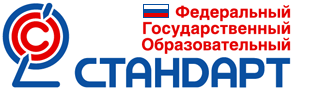 Городские практико-ориентированные семинары
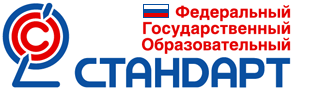 Анкетирование педагогов
Городские мероприятия, проведенные для педагогов
Семинар-практикум для педагогов-психологов, классных руководителей по теме «Психолого-педагогическое сопровождение ФГОС ООО»
Деловая игра для педагогов «Метапредметный подход в профессиональной деятельности учителя» 
Единый методический день во всех школах «Панорама педагогического опыта с элементами мастер-класса»
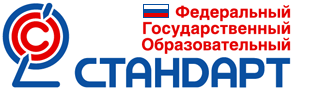 Городские мероприятия, проведенные для педагогов
Единый день открытых дверей в МОБУ СОШ № 5 по теме «Содержание, способы и формы организации образовательного процесса в основной школе»
Единый день открытых дверей по теме «Готовность обучающихся к профессиональному самоопределению как результат освоения основной программы ФГОС»
Практикум для учителей города «Технологическая карта – современный подход к планированию урока»
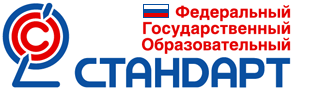 Городские методические объединения
ГМО социальных педагогов «Система работы социально-психологической службы школы в соответствии с ФГОС»
ГМО учителей математиков «Современный урок в контексте системно-деятельностного подхода»
ГМО учителей естественно-научного профиля «Стратегии смыслового чтения как эффективный прием повышения качества знаний учащихся»
ГМО учителей русского языка и литературы «Эффективность организации исследовательской и проектной деятельности на уроках русского языка и литературы» 
ГМО учителей истории «Проектная деятельность обучающихся в ходе реализации ФГОС»
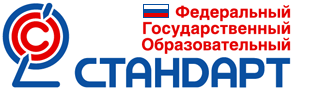 Опыт педагогов, представленный на муниципальном уровне
Мастер-класс «Составление интеллект-карт» 
	Гокова Г.М., учитель математики МОБУ СОШ № 5
Мастер-класс «Стратегии смыслового чтения» Кондратенко Е.В., заместитель директора МОБУ СОШ № 5
Мастер-класс «Конструктор уроков» 
	Потапнева Т.А., учитель биологии, МОБУ СОШ № 5
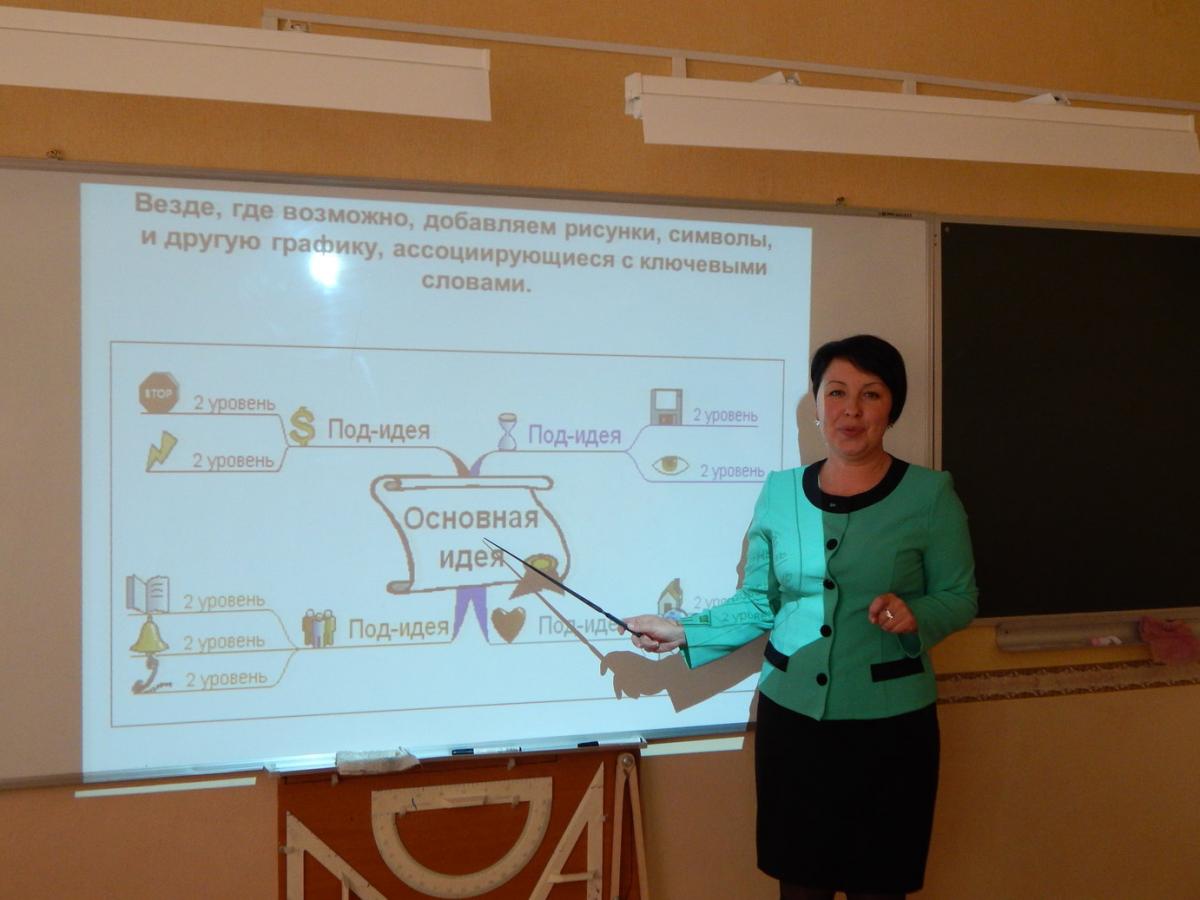 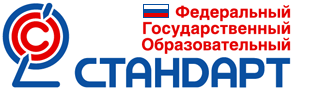 Опыт педагогов, представленный на муниципальном уровне
Представление опыта работы по теме «Метод проектов на уроках русского языка и литературы в рамках ФГОС» 
	Колесова Н.С., учитель русского языка и литературы МОБУ СОШ № 4
Представление опыта работы по теме «Методы и приёмы формирующего оценивания» 
	Ризен Т.Г., учитель химии МОБУ СОШ № 4
Мастер-класс «Работа по формированию научных понятий» 
	Морякин Ю.Г., учитель физики, информатики МОБУ СОШ № 4
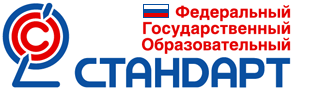 Единый день открытых дверей в МОБУ СОШ № 5«Содержание, способы и формы организации образовательного процесса в основной школе»
«Проектная деятельность в школе в условиях реализации ФГОС ООО» Кондратенко Е.В., заместитель директора
Открытый урок в 6 кл. по теме «Здоровый образ жизни» 
	Греховодова Н.Н., учитель английского языка
Презентация проекта «Домашние животные»
	Потапнева Т.А., учитель биологии
«Участие в международном проекте «Русский медвежонок – языкознание для всех» как способ оценки УУД» Смирнова О.И., учитель русского языка и литературы
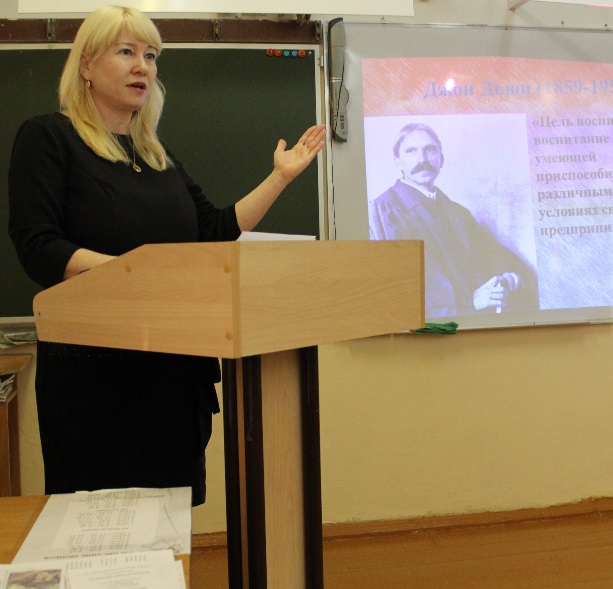 Единый день открытых дверей в МОБУ СОШ № 4«Готовность обучающихся к профессиональному самоопределению как результат освоения основной образовательной программы»
Профориентационная деловая игра «Проектируем жизнь»
Открытый классный час в аэрокосмическом классе
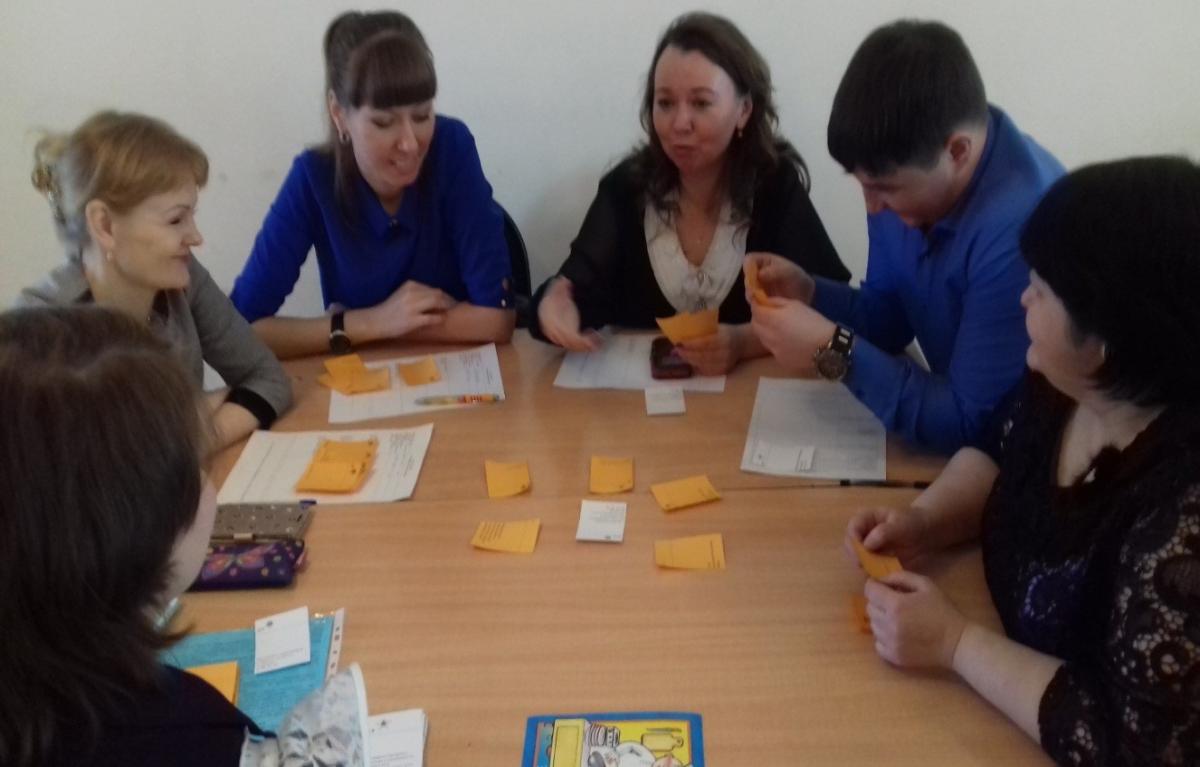 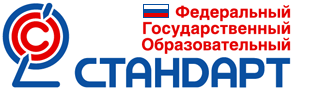 Муниципальные конкурсы профессионального мастерства
Городской конкурс «Мой лучший интерактивный урок» (с использованием интерактивного оборудования)
Городской конкурс «Современный урок: работаем по ФГОС»
Городской заочный конкурс программ внеурочной деятельности
Городской заочный конкурс «Современный урок математики»
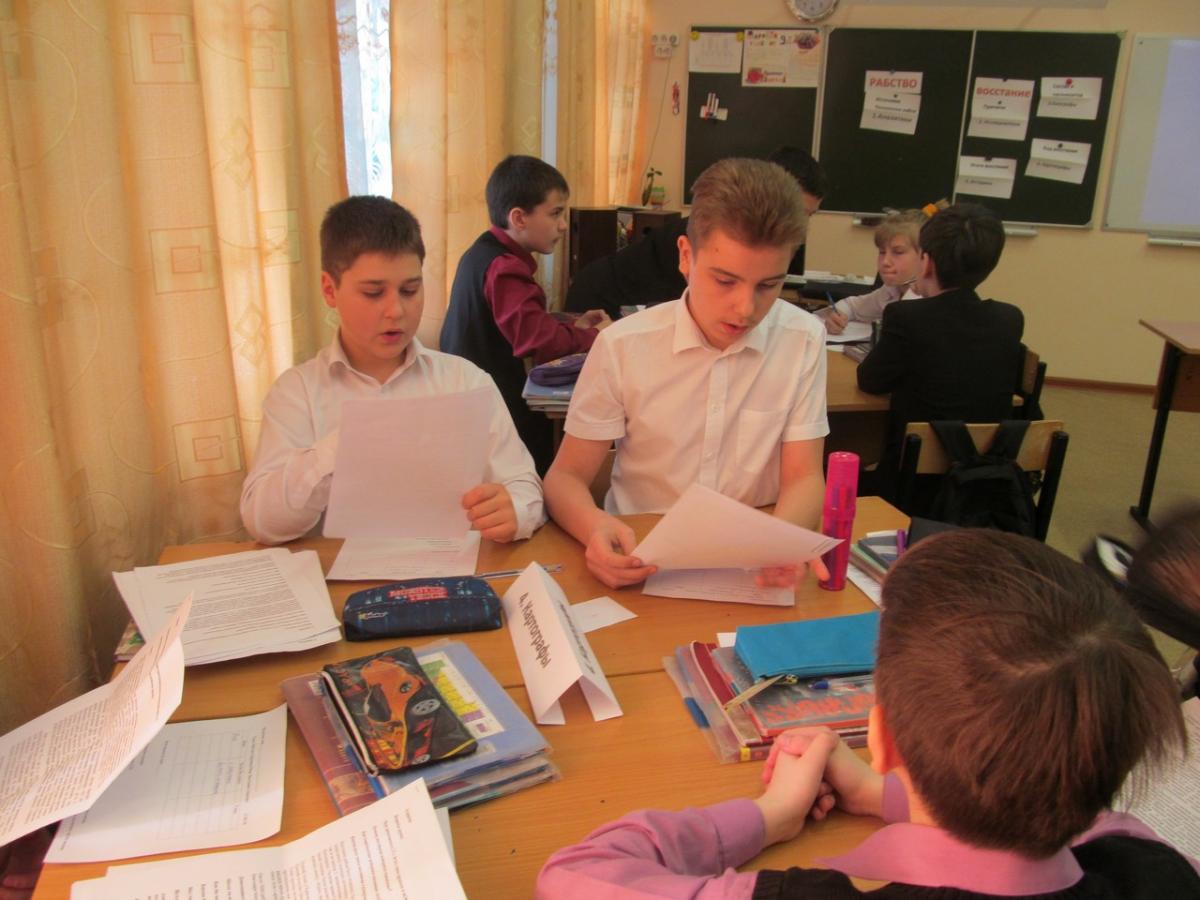 Мониторинговые исследования
мониторинг готовности к введению ФГОС ООО
мониторинг реализации ФГОС ООО
стартовая диагностика предметных (метапредметных) результатов
мониторинг сформированности метапредметных результатов (комплексная итоговая метапредметная работа)
мониторинг профессиональных затруднений педагогов
мониторинг курсов внеурочной деятельности
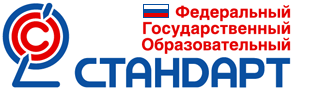 Уровень сформированности метапредметных результатов, 5 класс, 2016 год
Уровень сформированности метапредметных результатов в пилотных классах, май 2016
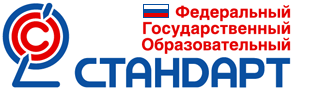 Информационное обеспечение  введения ФГОС
Спасибо за внимание!
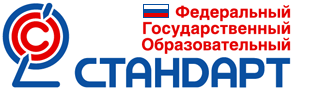